The 1D footprint of BEPC-Ⅱ
物理组
付泓瑾
一. 一维footprint绘制
1. SAD和Bmad 原始lattice的比较
     这是没有加入 BB元件时的lattice相关参数，作为设置强束BB元件的依据
按照Bmad设置相关参数
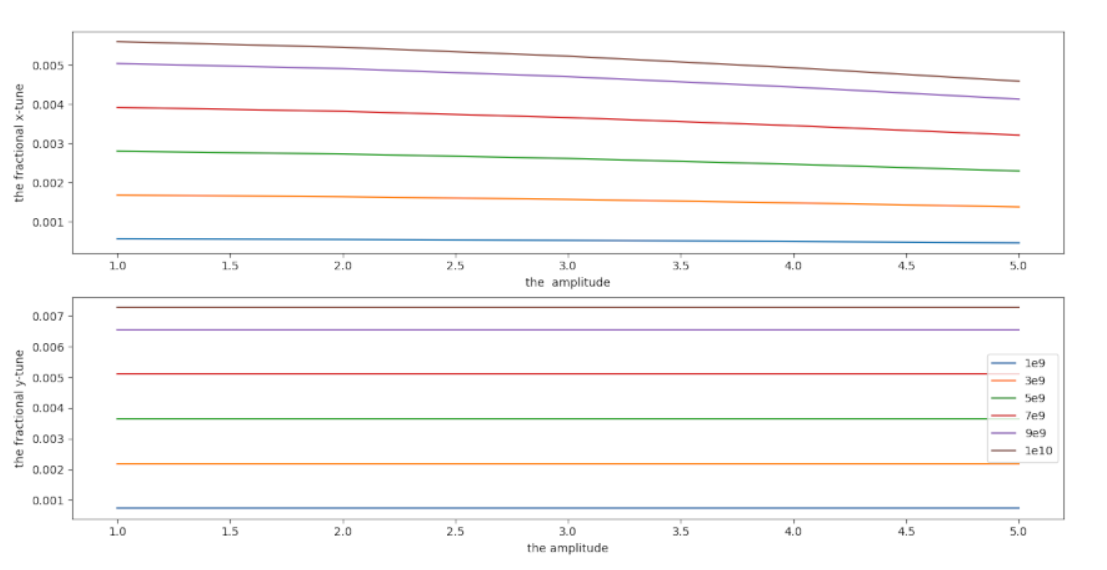 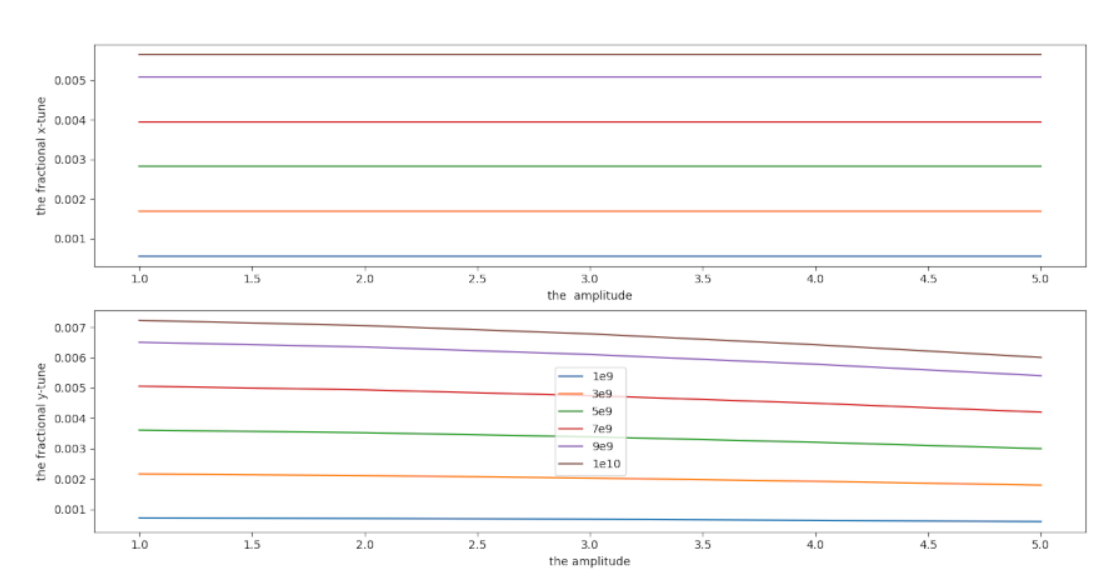 初始x不为0
理论上只改变x，对y方向的tune没有影响，反之亦然
初始y不为0
SAD的结果一般比Bmad的结果大
2.Bmad和SAD的结果比较
（1）仅x不为0
粒子数nb=1e9
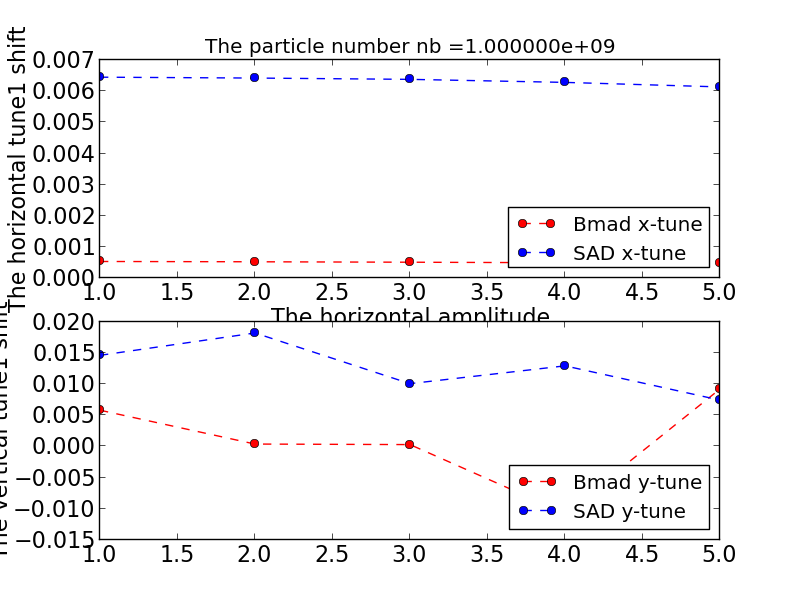 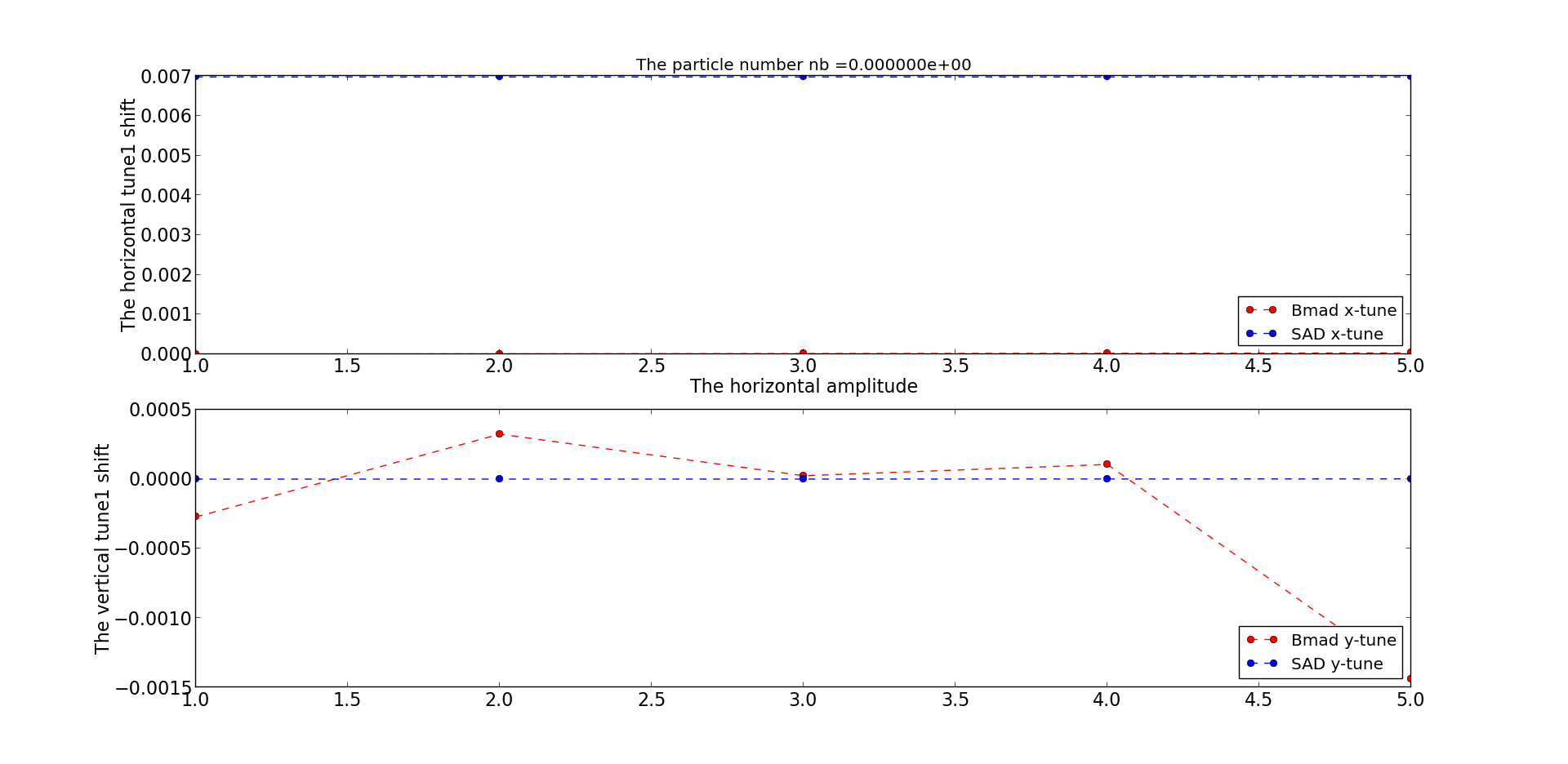 粒子数nb=0
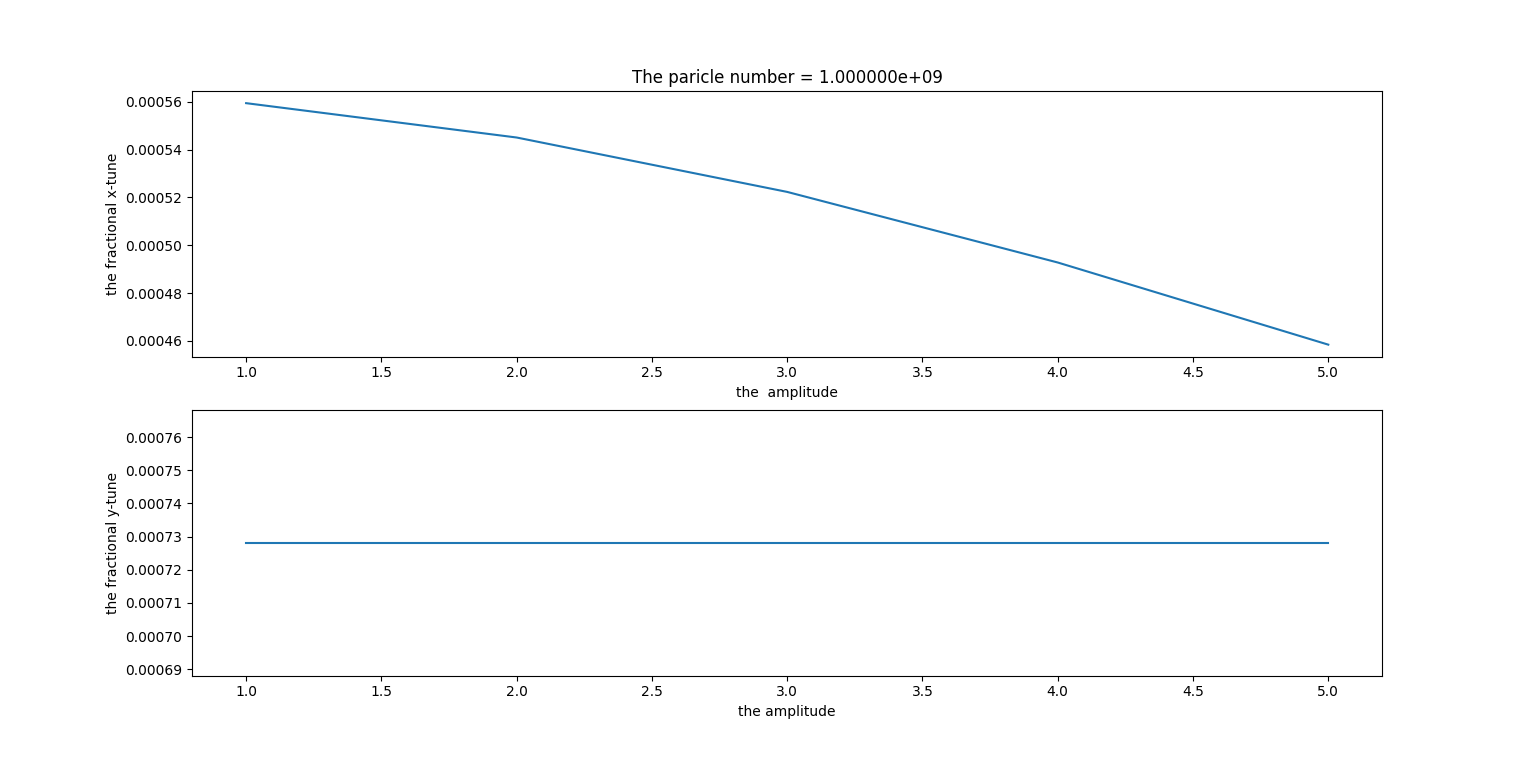 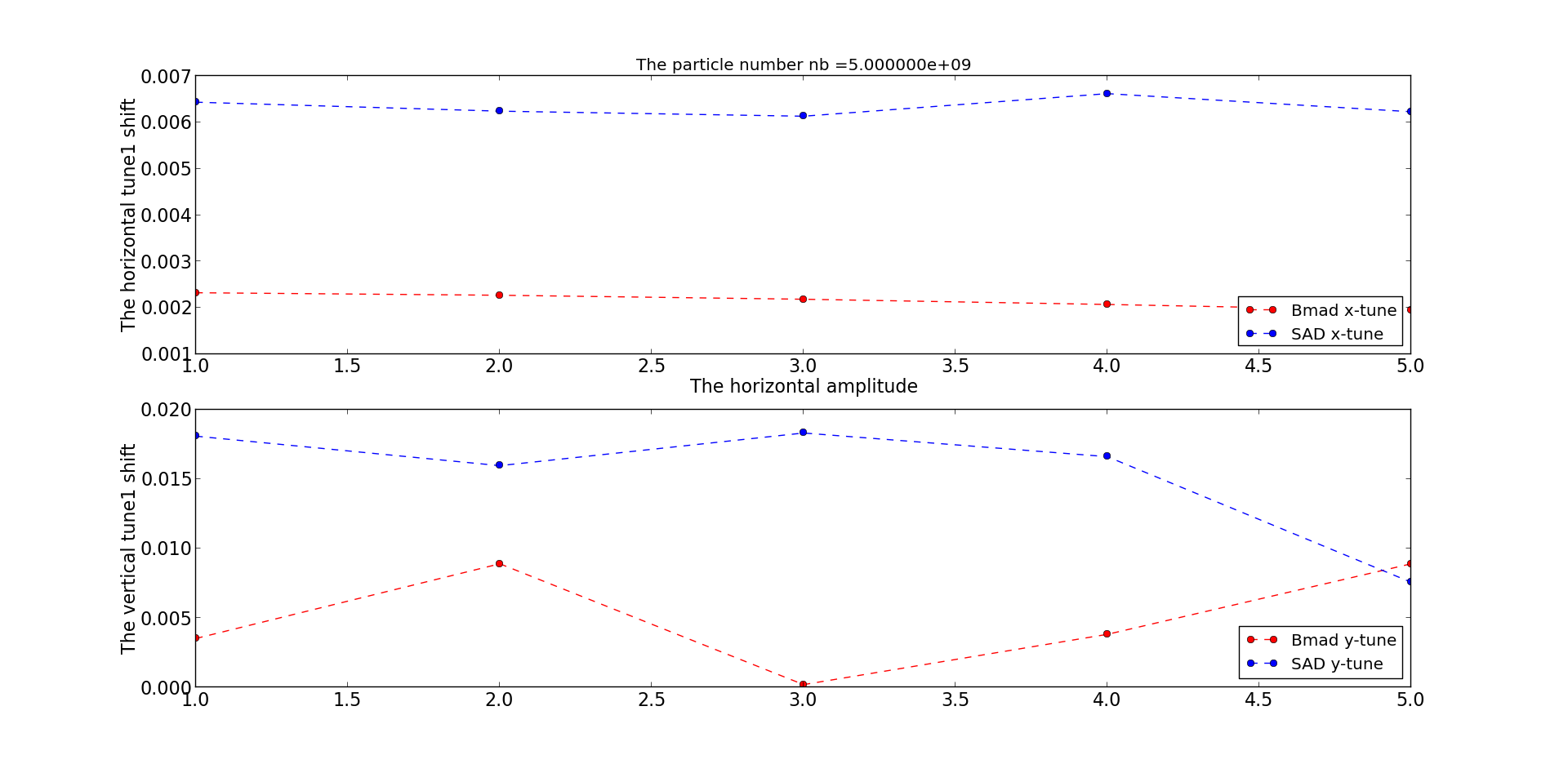 nb=5e9
nb=3e9
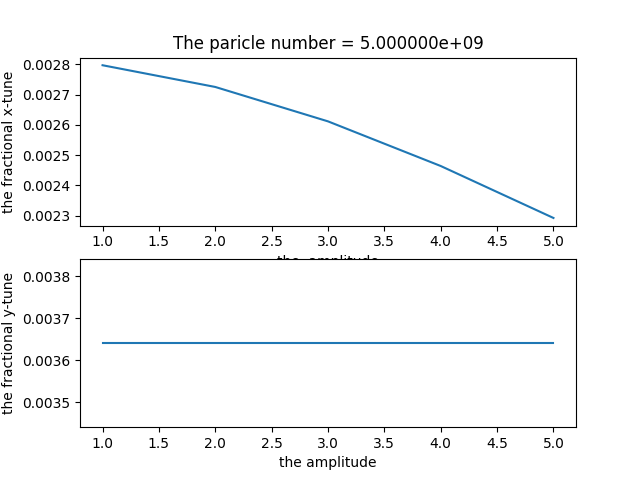 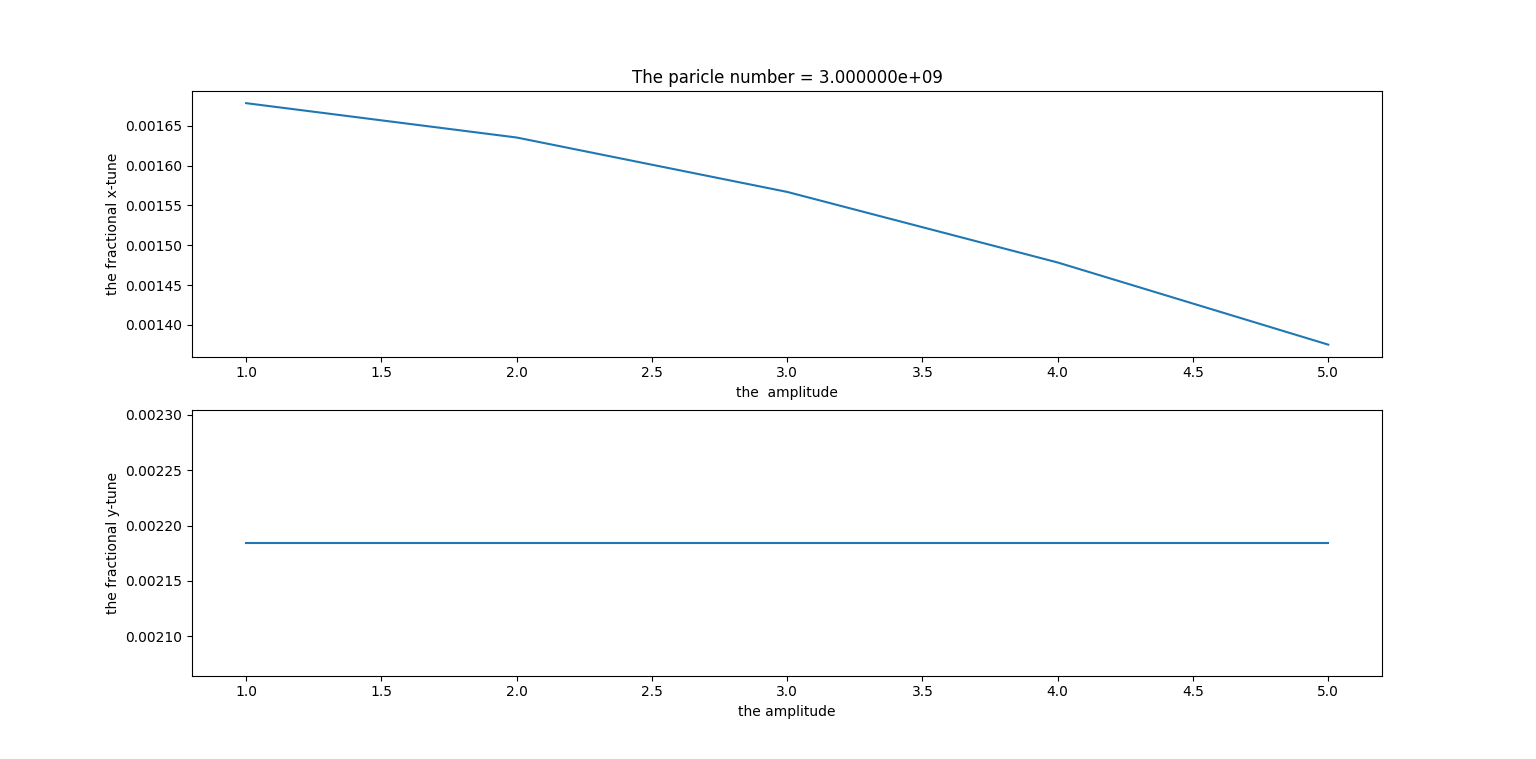 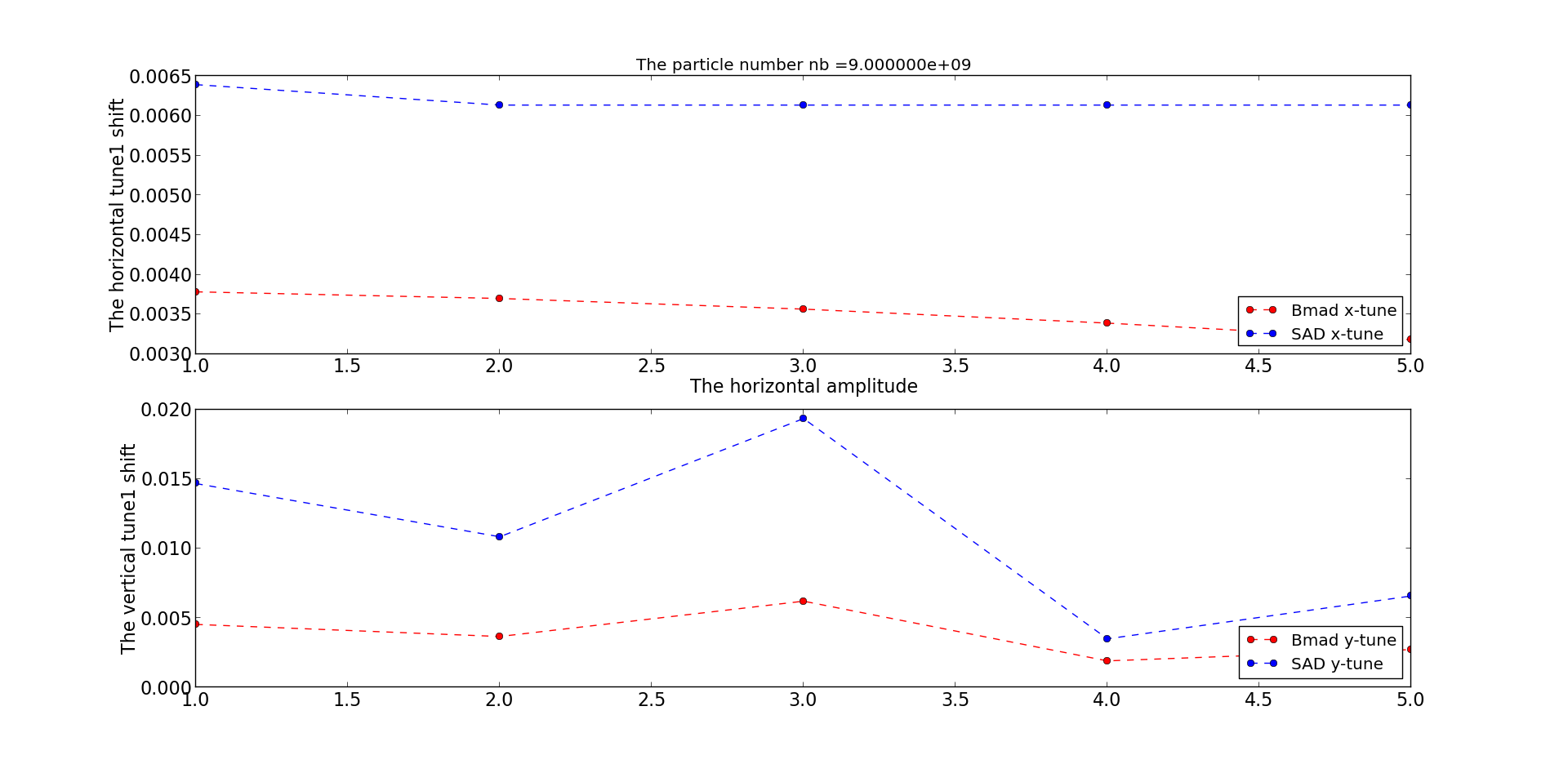 nb=7e9
nb=9e9
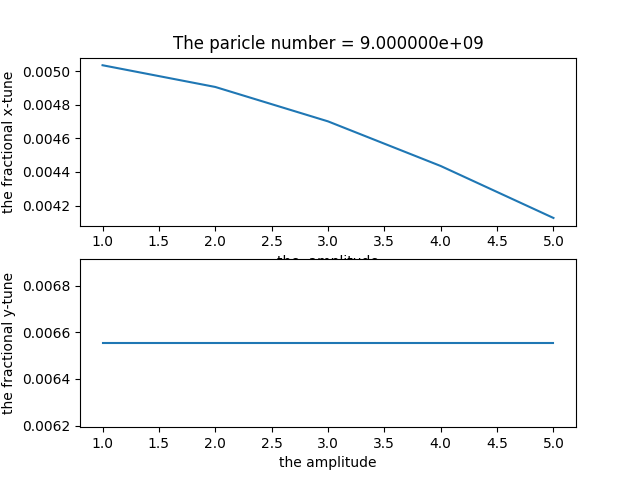 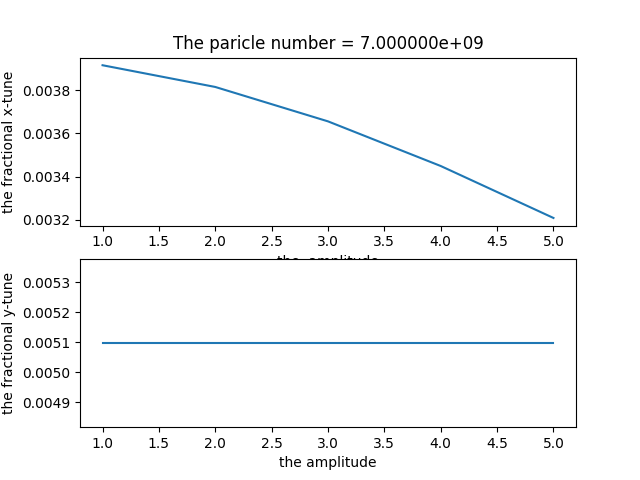 nb=1e10
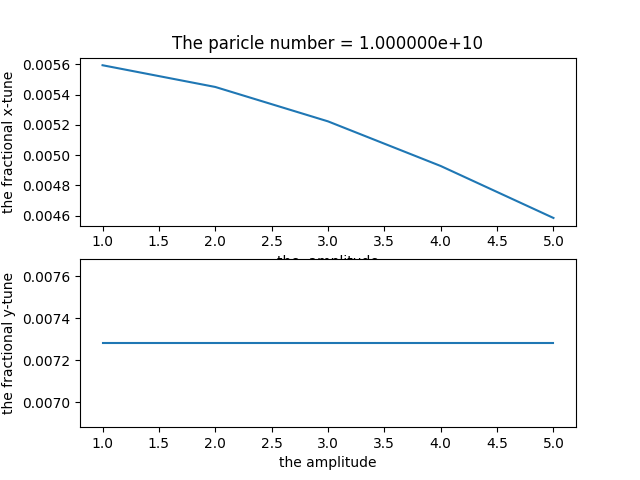 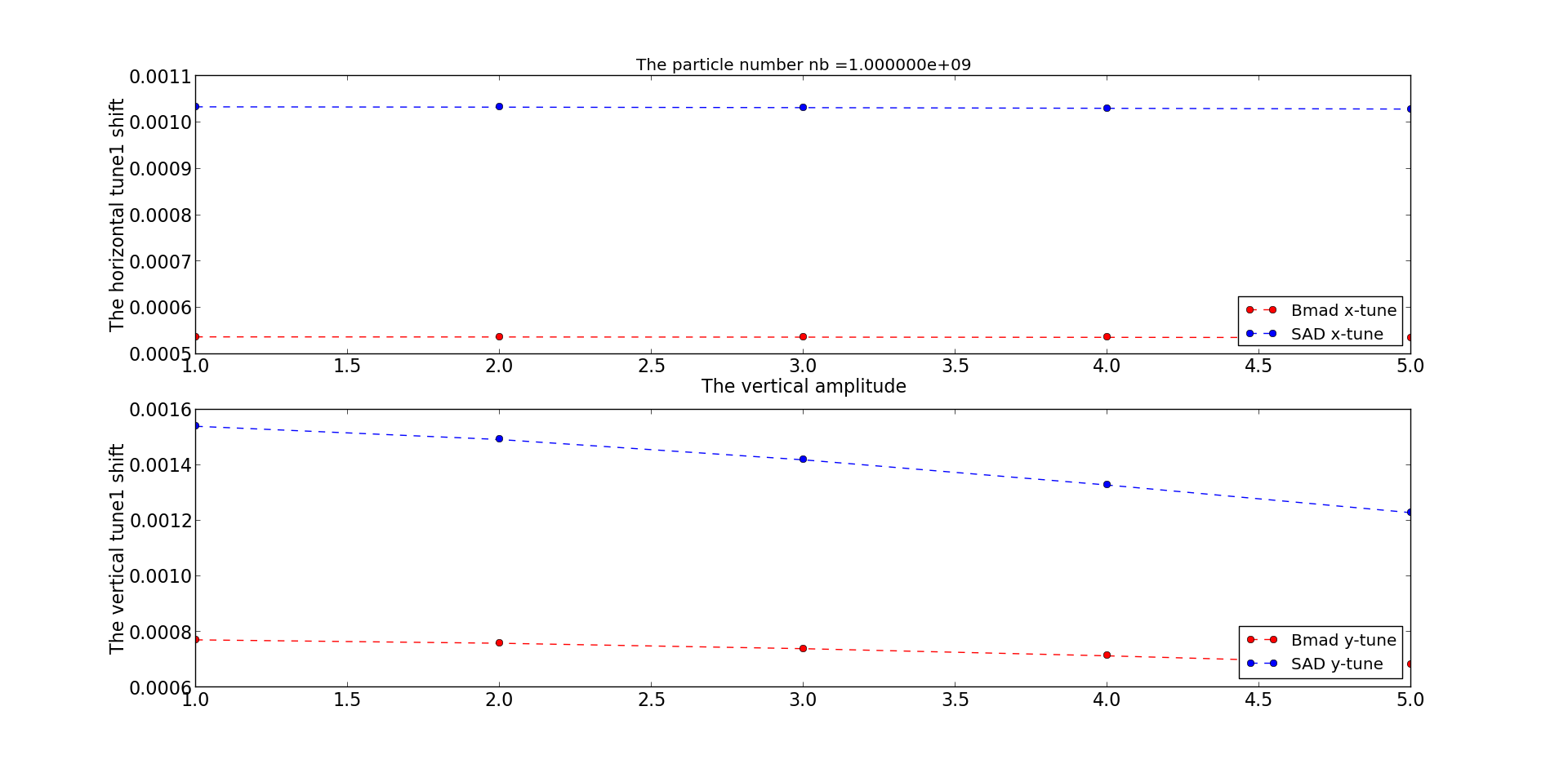 (2)仅y不为0
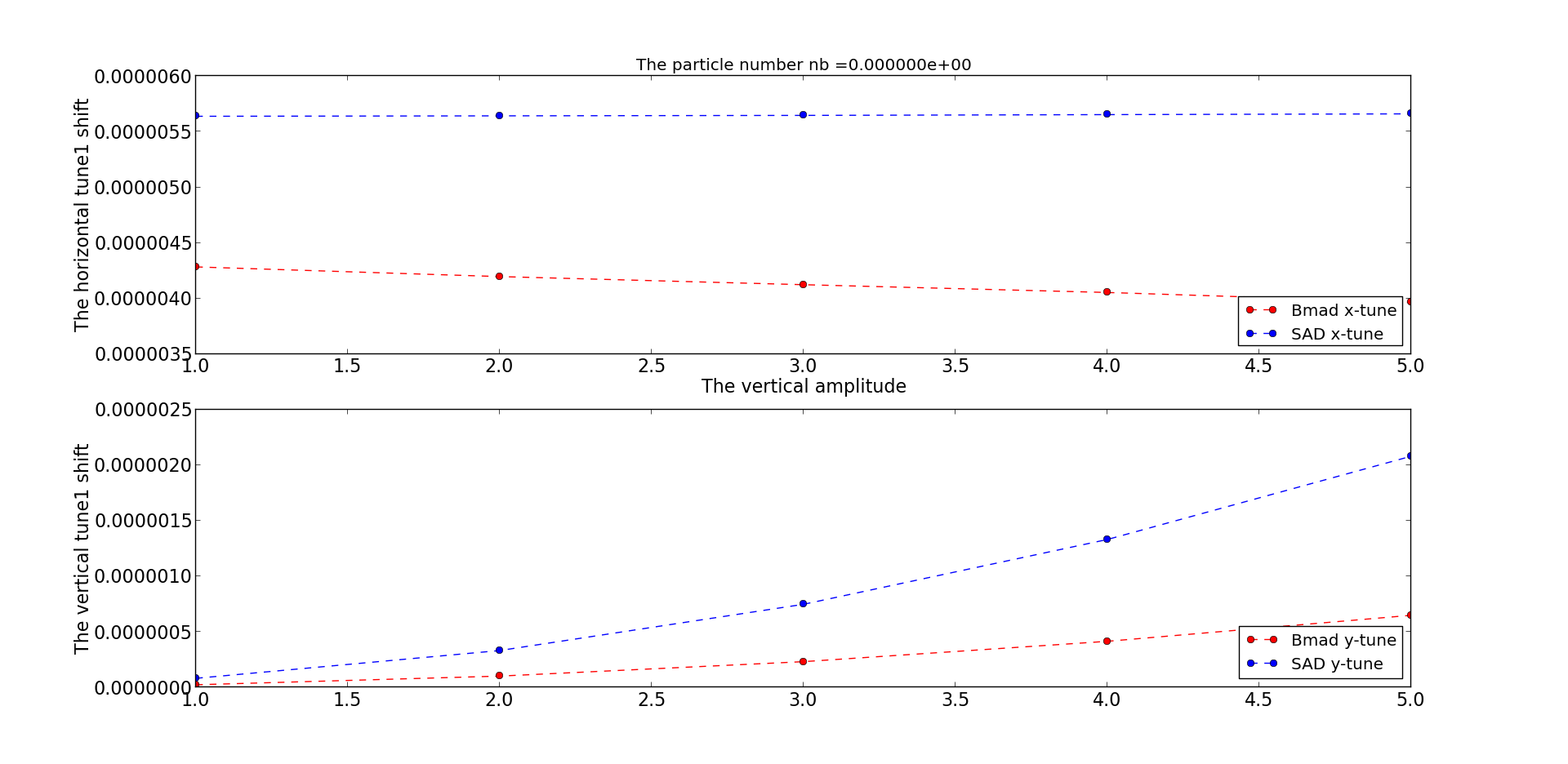 nb=1e9
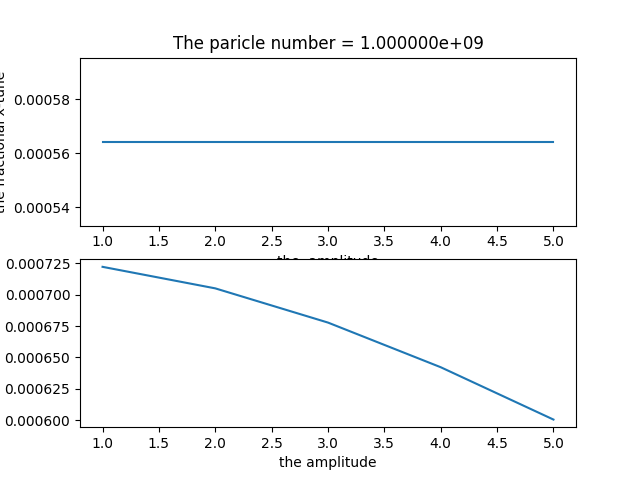 nb=0e0
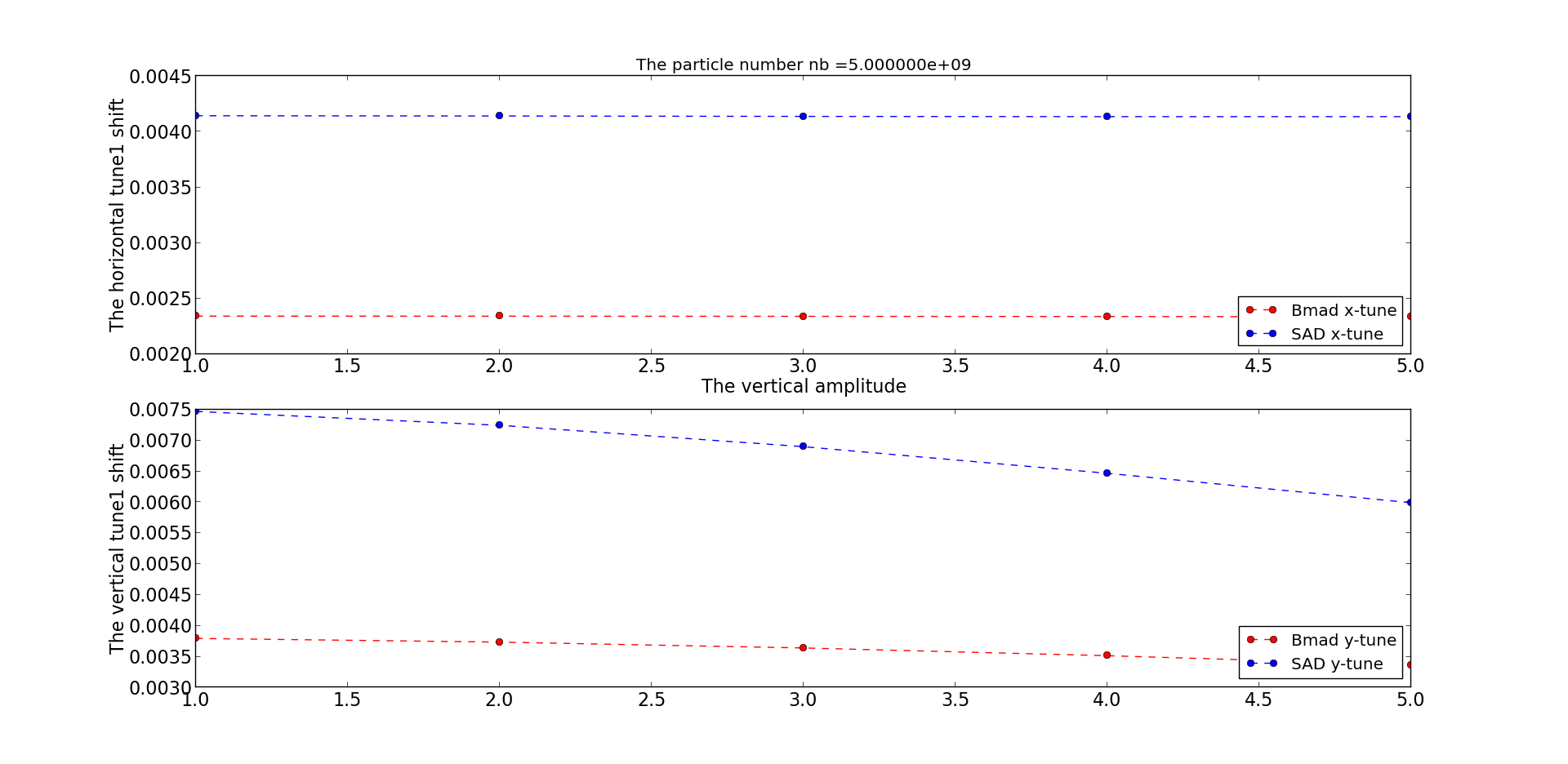 nb=5e9
nb=3e9
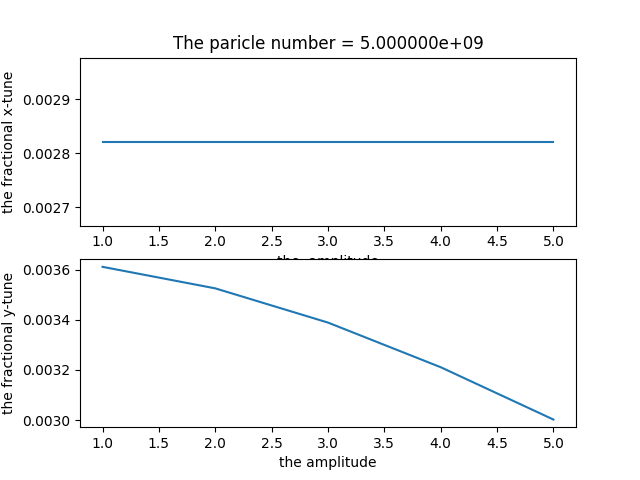 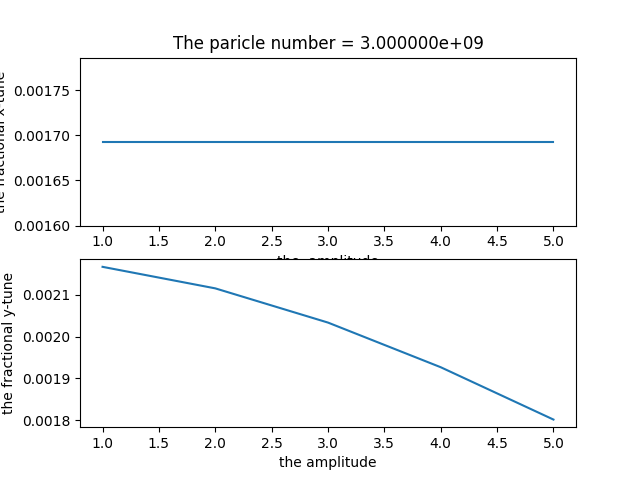 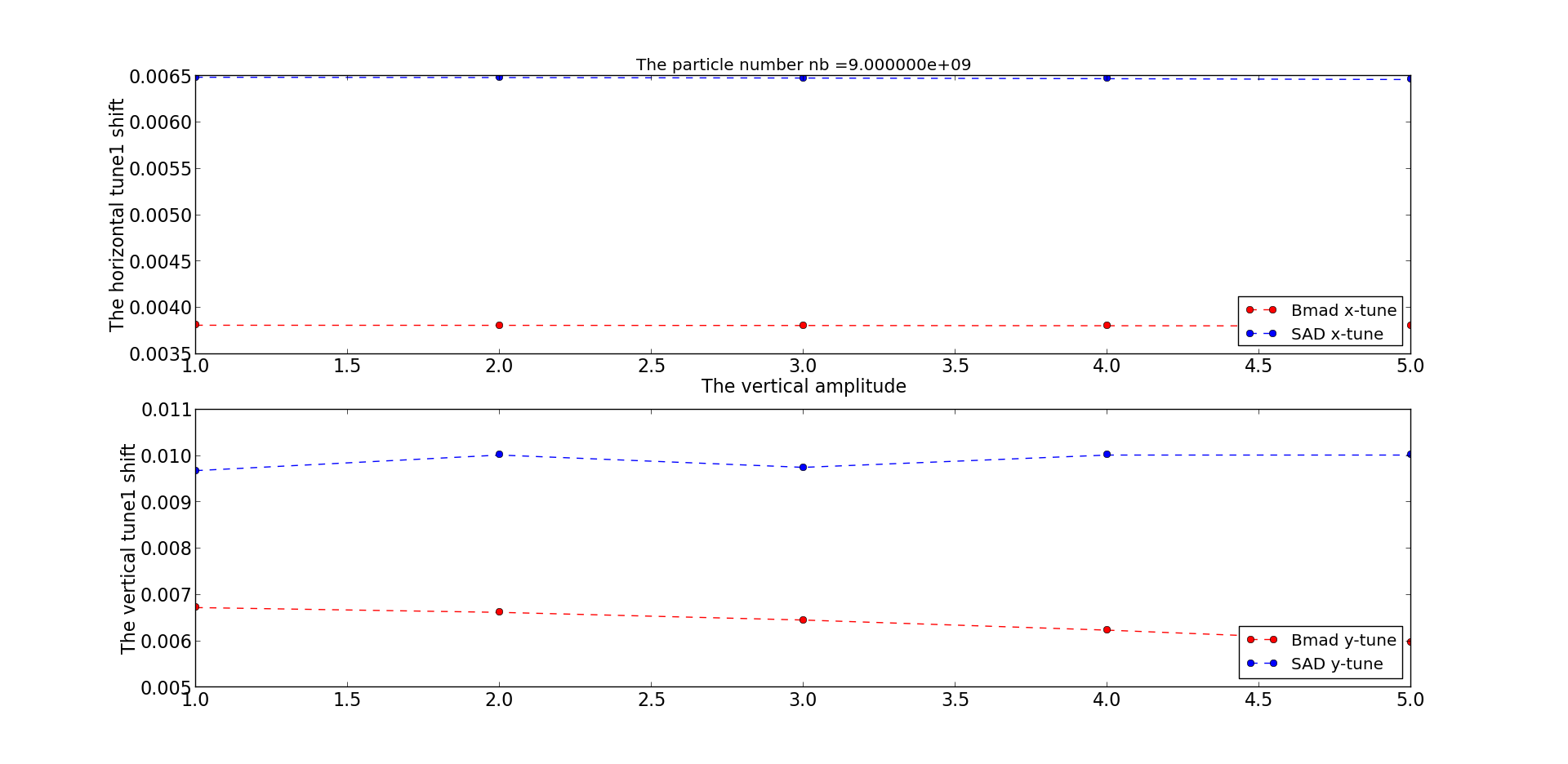 nb=9e9
nb=7e9
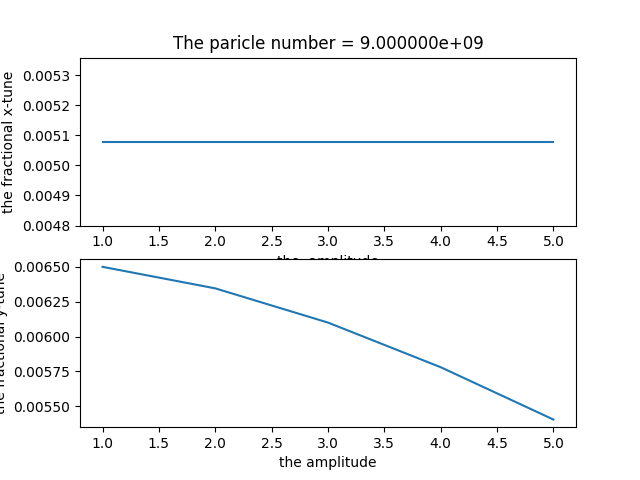 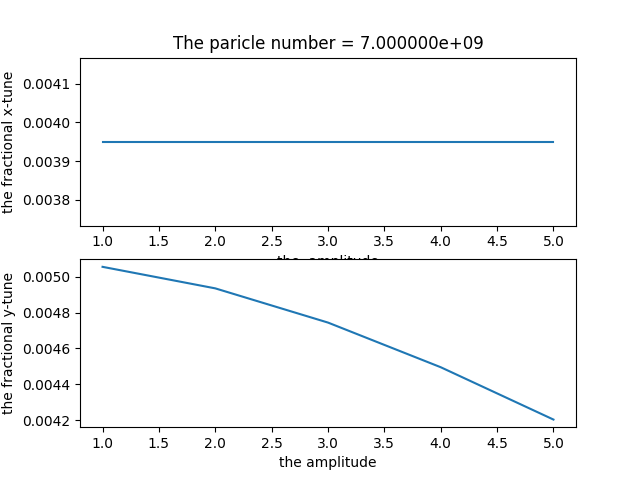 nb=1e10
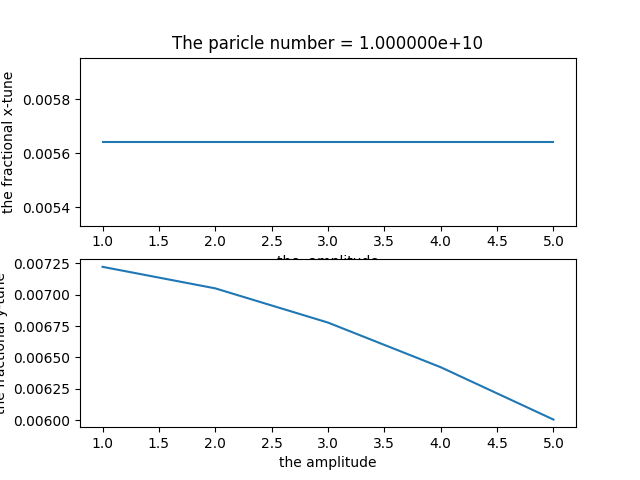 总结
1. 只改变x时，naff得到的tune shift随粒子数有一定波动，主要是y tune shift，不是单调的。
 2.只改变x时，Bmad 的x tune shift比SAD更接近于理论x tune shift，但y tune差别较大；只改变y时，Bmad 的y tune shift也更接近于理论的y tune shift， 而x tune shift 差别也较大。
3. 随着粒子数增大，这种符合性也在下降。
二.HEPS的Touschek寿命
比较不带误差和带误差的HEPS Booster lattice的Tousheck寿命
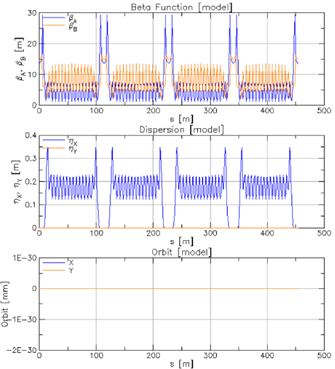 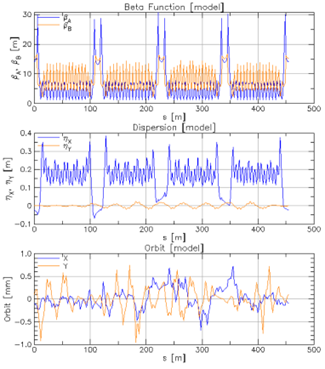 两个模型的平衡极化度差异极小
不带误差的lattice
带误差的lattice
使用基于我的推广公式计算了托歇克寿命，假设各处相等的全局动量接受度
降低发射度提高TL相对改变应该是最有效的